What would we pack in a memory box for 2027?
Cameron, Frankie, Erin, Kenzie
Videogames
Ps4 (not a game but,)
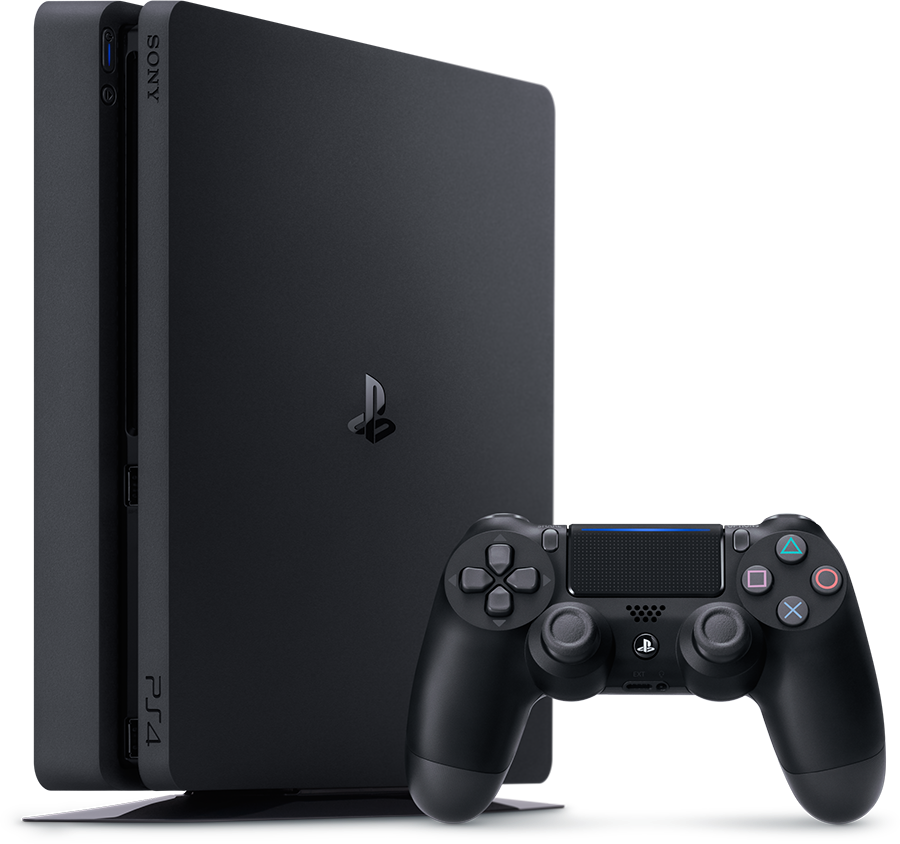 Super Mario Bros.
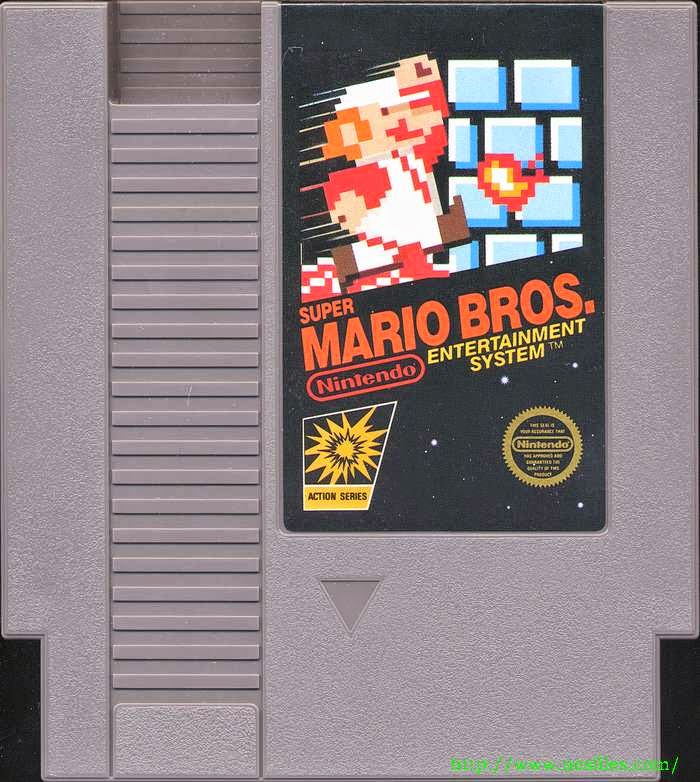 Ratchet and clank
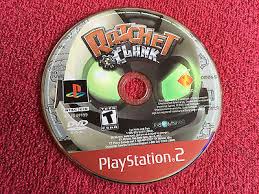 Clothes
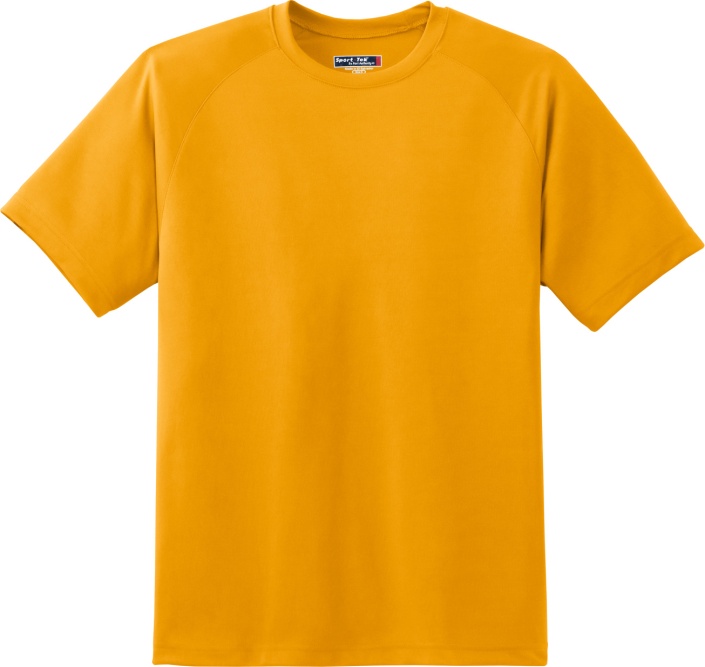 Yay clothes
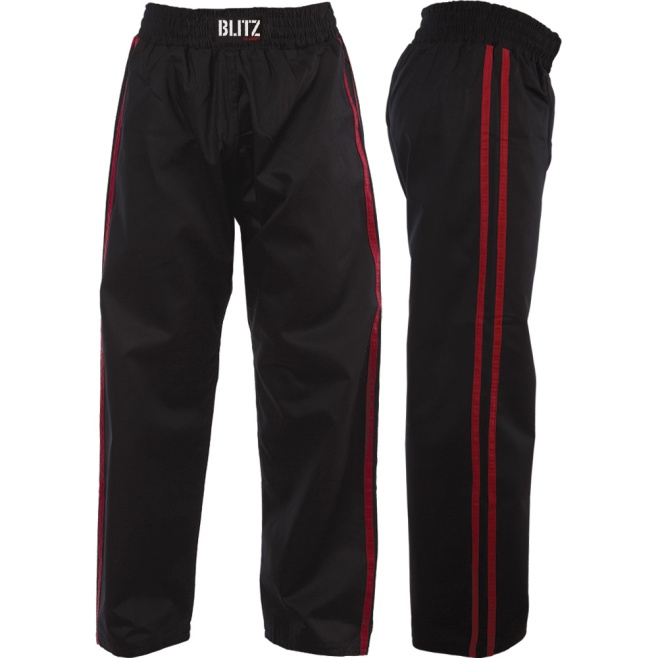 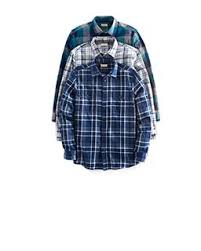 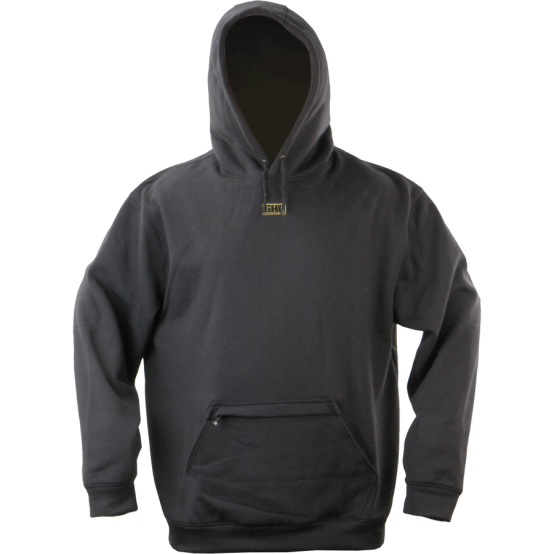 Food
Pizza, chocolate and haribos
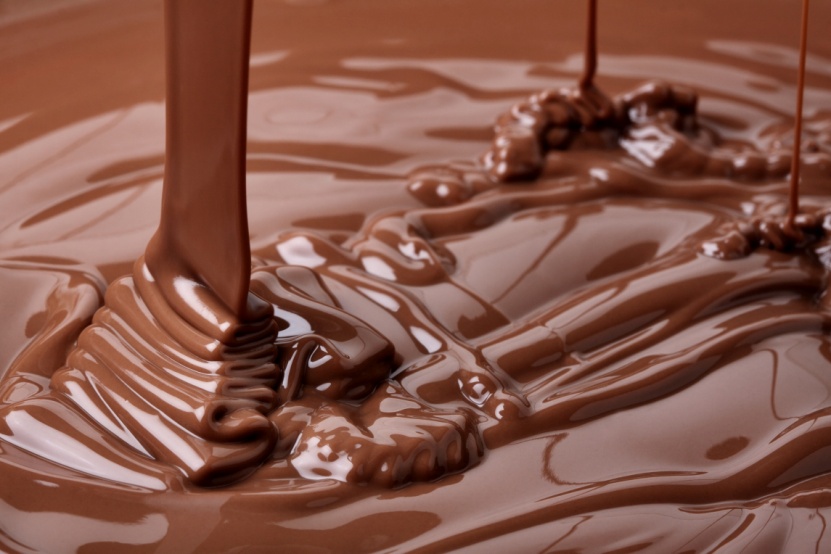 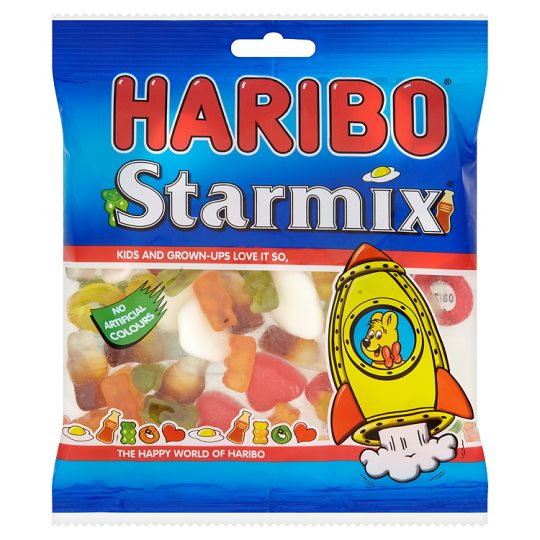 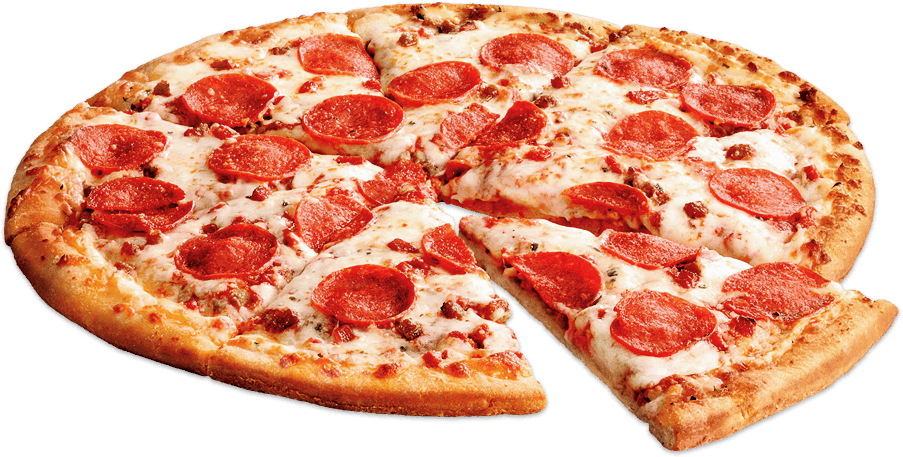